Suicide Prevention
Get the facts and take appropriate action.
Suicide Warning Signs
Suicide notes- these are a very real sign of danger and should ALWAYS be taken seriously

Threats- direct statements “I want to die” “I am going to kill myself” OR indirect statements “the world would be better without me” “nobody will miss me anyway”.  Teens often make indirect threats by joking or putting comments in school assignments

Previous attempts- if someone has attempted before, they are more likely to try it again.  Be very observant of those friends 

Depression- when symptoms of depression include strong thoughts of helplessness and hopelessness, an adolescent is possibly at greater risk for suicide.  Watch out for behaviors, comments or posts that indicate your friend is feeling overwhelmed by sadness or pessimistic views of the future
*National Association of School Psychologists, 2015
Suicide Warning Signs
“Masked depression”- sometimes risky behavior can include acts of aggression, gunplay, and alcohol/substance abuse.  While you friend may not act “depressed,” their behavior can suggest they do not care about their own safety

Final arrangements- in teens, it may be saying goodbye to friends, giving away prized possessions, or deleting profiles, pictures or posts online

Hurting oneself- self-destructive behaviors including running into traffic, jumping from heights, and scratching/cutting/marking on the body


*National Association of School Psychologists, 2015
Suicide Warning Signs
Dramatic changes- parents, teachers and friends are often the best observers of sudden changes in suicidal students.  Changes can be withdrawing from friends and family, skipping school or classes, becoming less involved in activities that were once important, avoiding others, inability to sleep or sleeping all the time, sudden weight loss or weight gain, disinterest in appearance or hygiene.  Sudden unexplained happiness after a prolonged period of sadness can also be a warning sign.  
Plan/Method/Access- may show an increased interest in guns and other weapons, may seem to have increased access to gun, pills, etc. and/or may hint or talk about a suicide plan.  

*National Association of School Psychologists, 2015
What can you do to help a friend?
Know the warning signs! 
Do not be afraid to talk to your friends- listen to their feelings.  Make sure they know how important they are to you, but don’t believe you can keep them from hurting themselves on your own.  Preventing suicide will require help from adults. 
Make no deals- never keep secret a friend’s suicidal plans or thoughts.  You cannot promise that you will not tell- you have to tell to save your friend!
Tell a trusted adult- talk to your parent, your friend’s parent, your school counselor or a teacher- any trusted adult.  Don’t wait! Even if you are not sure, talk to someone.
What To Do If You Think a Person Is Having Suicidal Thoughts:
If at school:
Tell a teacher, a trusted adult, and/or administrator IMMEDIATELY                          so we can be sure the student is safe prior to them going home for the day
If NOT at school:
Tell a parent and/or trusted adult OR call 911 so a report and well check visit can be made to ensure the person is safe
If you are in need of immediate counseling/help,
 call: 
National Suicide Prevention Lifeline
1 - 800 - 273 - TALK 
www.suicidepreventionlifeline.org
Or
Local Crisis and Intervention Center502-589-8070Visit SCHS counseling website for additional resources and information:Go to SCHS home page: http://www.spencer.k12.ky.us/1/HomeClick “GUIDANCE”Click “Social/Emotional” tab, then “Mental Health”
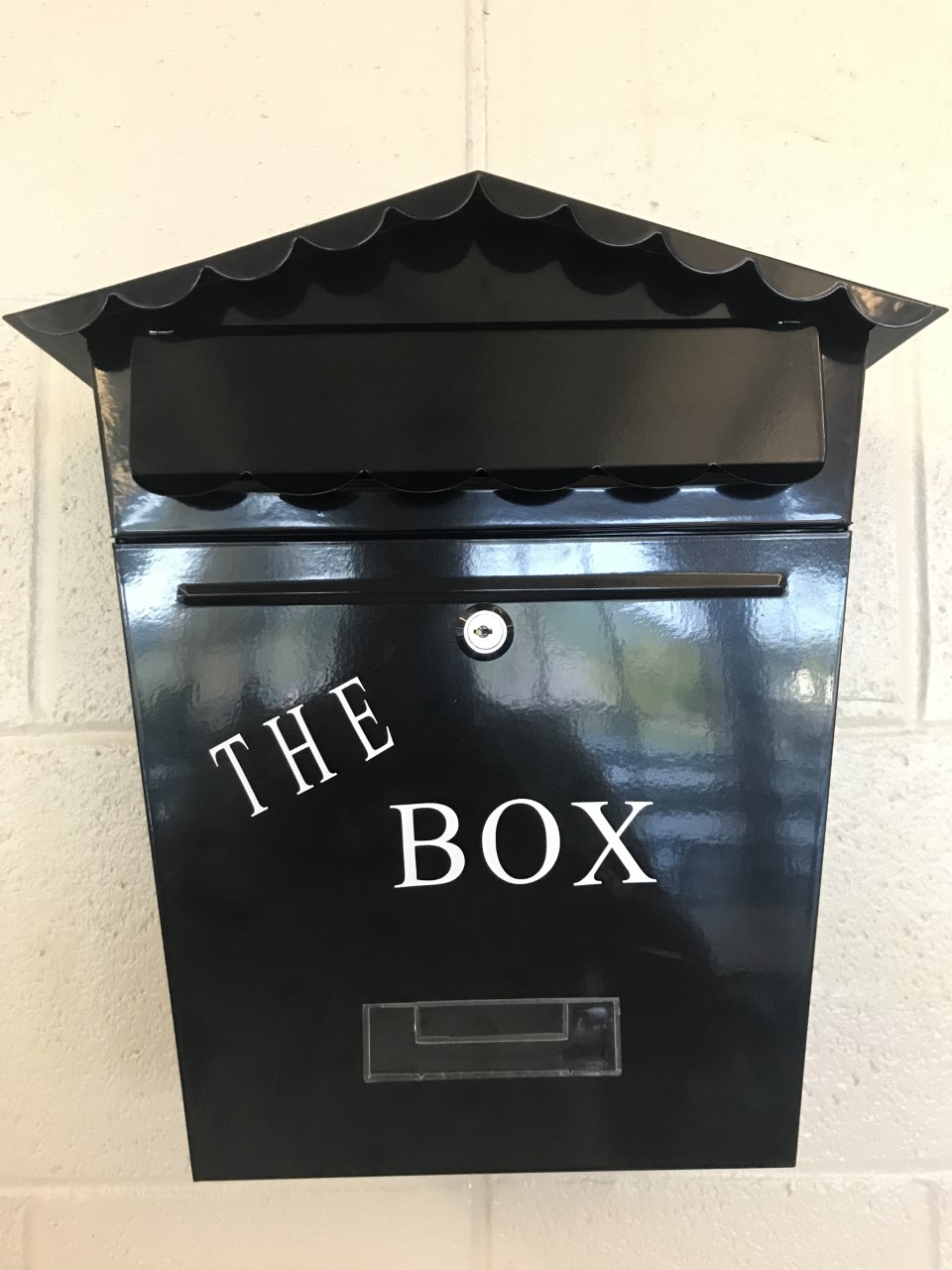 [Speaker Notes: The Box is an anonymous tool to inform adults of a situation that you may not feel comfortable coming to the office with.]